Unit 1-4 Measuring Angles
PLANE Geometry
Angle:

2 Rays with a Common Endpoint
Rays Meet at the Vertex
A
1
B
C
Example 1
Name the angles.
N
•
•
4
T
3
•
A
•
P
Types of Angles
OBTUSE
Greater Than 90° Less Than 180°
ACUTE
Less Than 90°
RIGHT
90°
STRAIGHT
180°
Congruent Angles:

Angles That Have the Same Measure
B
A
D
•
•
C
•
B
•
A
Example 2
A
O
C
Find the measure of the given angle.
N
•
T
•
●
T
●
•
A
•
P
●
●
Example 3
A
140°
O
O
A
C
C
B
●
T
●
●
●
●
●
●
●
Example 4
mDEF = 128°
●
D
(6x+5)
(2x+3)
●
●
E
F
Example 5
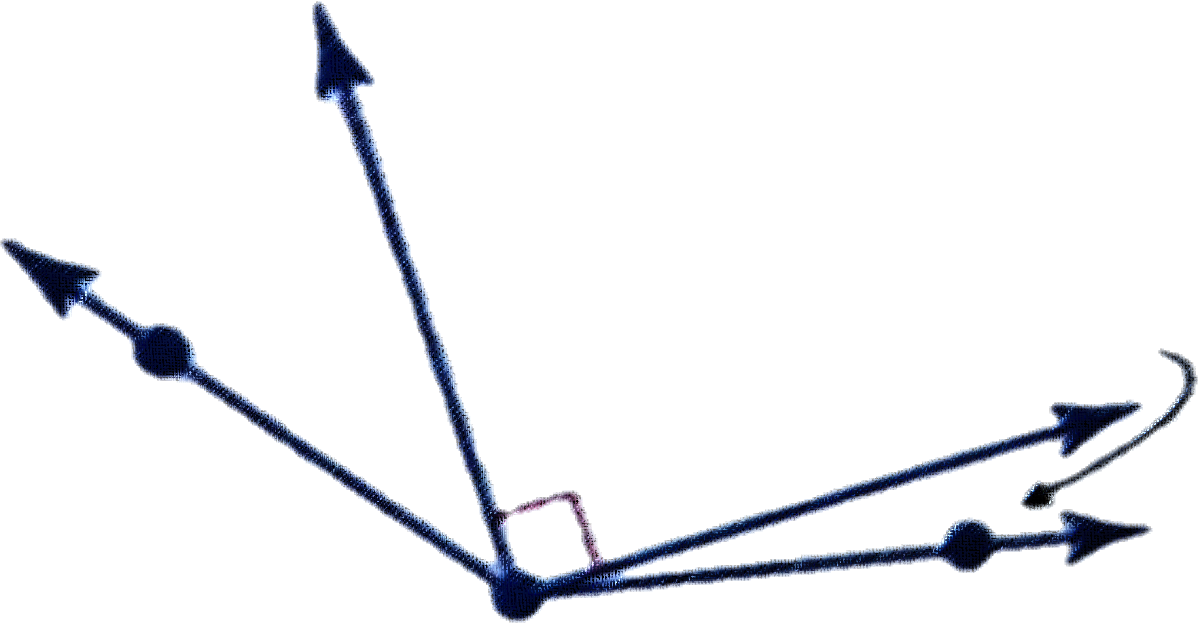 A
1
2
3
B
C